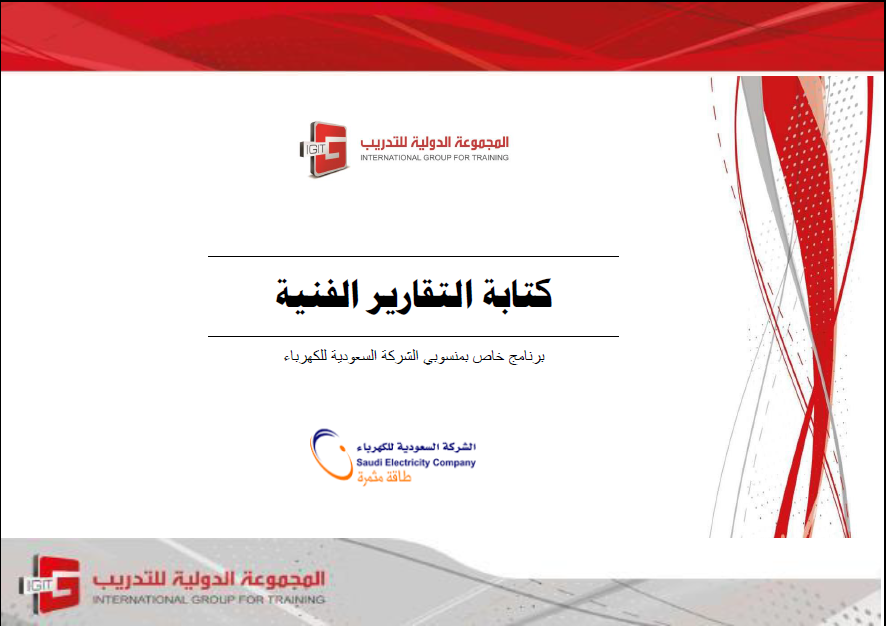 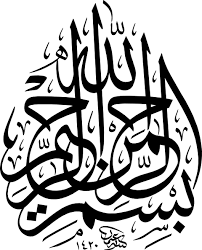 معلومات عن 
البرنامج التدريبي
3
معلومات عن البرنامج التدريبي
برنامج تدريبي: كتابة التقارير الفنية
يهدف البرنامج إلى:
إكساب المشاركين المهارات اللازمة لإعداد وكتابة التقارير الفنية المتعلقة بالأنشطة التشغيلية للشركة بصورة صحيحة تسمح بإيصال المعلومات اللازمة والمطلوبة لاتخاذ القرارات والإجراءات المناسبة في الوقت المناسب.

برنامج مفتوح، موجه إلى: 
الموظفين الفنيين الذين تتطلب أعمالهم إعداد تقارير فنية.

متطلبات خاصة:
إحضار نماذج من بعض التقارير الفنية التي أعدها المشارك في وقت سابق لحضوره الدورة.

بعد الانتهاء من البرنامج يُتَوَقع من المشارك أن يكون:
 قادراً على إعداد وكتابة التقارير الفنية المتعلقة بعمله بصورة سليمة وواضحة تسمح لمتلقي التقرير أن يستوعب ما جاء فيه بسهولة ويُسر، ويساعد الرؤساء على اتخاذ القرارات والإجراءات الفنية الصحيحة .
أهمية التقرير الفني
أساسيات الكتابة الفنية
التقرير الفني الجيد
مراحل إعداد وكتابة التقرير
خصائص الكتابة الفنية
أفكار ونصائح عامة
تطبيقات عملية
4
التعارف 
بين المشاركين
5
فائدة إدارية
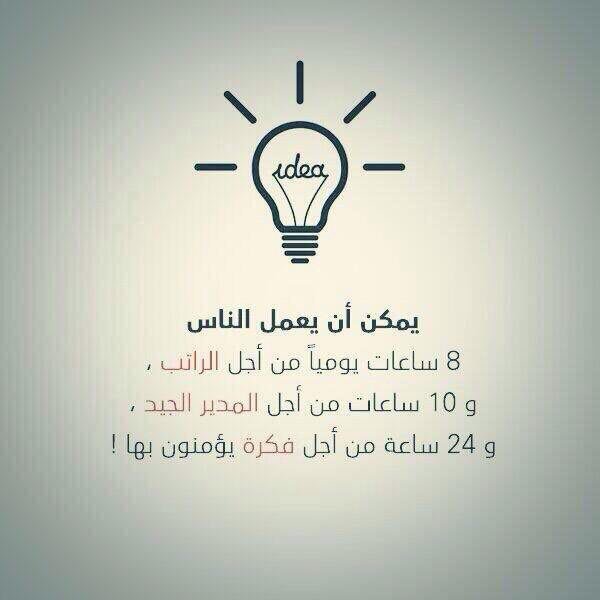 6
أهمية التقرير الفني
7
تعاريف
ما هو التقرير:

التقرير عبارة عن: 

وثيقة مِهنيّة تتضمن دراسة مُشكلة أو أزمة أو مسألة مُتعلقة بنقل معلومات وبيانات ونتائج، هدفُها تقديم أفكار وتوصيات مُترتبة على هذه الدِراسة.

ضرب من ضروب الكتابة الوظيفية يتضمن قدراً من الحقائق والمعلومات حول موضوع معين, أو شخص معين، أو حالة معينة, بناءً على طلب محدد, أو وفقاً لغرض مقصود ، وتحليلها وذكر الاقتراحات والتوصيات.
أهمية التقرير الفني
أساسيات الكتابة الفنية
التقرير الفني الجيد
مراحل إعداد وكتابة التقرير
خصائص الكتابة الفنية
أفكار ونصائح عامة
تطبيقات عملية
8
أهمية التقرير الفني
التقرير عبارة عن: 

وسيلة اتصال خاصة بوصف موضوع معين ، ويتضمن حقائق وبيانات ومعلومات تعرض على القارئ ، من أجل اتخاذ توصية ، أو قرار ، وهي أما أن تكون شفهية ، أو تحريرية.

وثيقة إدارية للاتصال الكتابي أوالشفوي بين مختلف المستويات الإدارية تتضمن عرضاً وافياً للمعلومات المتعلقة بموضوع معين. 

عرض كتابي أو شفوي للحقائق والبيانات الخاصة بموضوع معين أو مشكلة معينة عرضاً تحليلياً بطريقة سلسة مبسطة مع ذكر المقترحات التي تتناسب مع النتائج التي يتم التوصل إليها من خلال التحليل
أهمية التقرير الفني
أساسيات الكتابة الفنية
التقرير الفني الجيد
مراحل إعداد وكتابة التقرير
خصائص الكتابة الفنية
أفكار ونصائح عامة
تطبيقات عملية
9
أهمية التقرير الفني
لكتابة التقرير أهمية وفائدة كُبري في حياتنا العملية، وتكْمُن تلك الأهمية في ما يلي:

يُعتبر أحد مصادر المعلومات. 
يُعتبر أداة للمُراقبة العملية، وتقييم للأعمال والنشاطات القائم عليها في عملِك. 
يُوضّح كل ما هو جديد في عملك. 
يُسّهل عملية التفاهُم ما بين المُرسِل والمُرسَل إليه، من خلال رسالة التقرير. 
وسيلة للإثبات القانوني. 
يُوفِر الوقت والجُهد والمال، ويعمل على إنجاز العمل.
أهمية التقرير الفني
أساسيات الكتابة الفنية
التقرير الفني الجيد
مراحل إعداد وكتابة التقرير
خصائص الكتابة الفنية
أفكار ونصائح عامة
تطبيقات عملية
10
أساسيات الكتابة الفنية
11
أساسيات الكتابة الفنية
كثيرا ما طلب مِنا كتابة التقارير، إمّا في الوظيفة أو في الجامعة أو في المدرسة، وكُل تقرير يختلف عن الآخر حسب نوع الدراسة أو البحث المطلوب، فمن المُفيد أن نتعرف معاً على كيفية كتابة التقارير باحترافية ومِهنية عالية، ومعرفة أساس التقارير وعناصِرها وغير ذلك بما يتعلَق في الموضوع.

وللتقرير ثلاث قواعد أساسية تتحكَم في كتابته، وهي :
أهمية التقرير الفني
أساسيات الكتابة الفنية
التقرير الفني الجيد
مراحل إعداد وكتابة التقرير
خصائص الكتابة الفنية
أفكار ونصائح عامة
تطبيقات عملية
12
أساسيات الكتابة الفنية
أهمية التقرير الفني
أساسيات الكتابة الفنية
التقرير الفني الجيد
مراحل إعداد وكتابة التقرير
خصائص الكتابة الفنية
أفكار ونصائح عامة
تطبيقات عملية
13
أساسيات الكتابة الفنية
أهمية التقرير الفني
ينقسِم التقرير لعدة أنواع، وأهمها
أساسيات الكتابة الفنية
التقرير الفني الجيد
من ناحية الزمن
من ناحية التوجيه
مراحل إعداد وكتابة التقرير
خصائص الكتابة الفنية
أفكار ونصائح عامة
تطبيقات عملية
14
أساسيات الكتابة الفنية
من ناحية الزمن: 

تقارير دورية: هذا النوع من التقارير يُغطِي فترة ثابتة من الزمن، وتتحدد من خلِال نِظام العمل في المؤسسة أو يُخصصها قانون بعينِه في بعض الحالات، كرفع التقارير الإدارية والمالية إلى إحدى المؤسسات أو الوزارات أو غيرها من قِبل مؤسسة أهلية من كُل عام، وهذه التقارير تتنوع من تقارير يومية أو أسبوعية، أورُبع سنوية، أوسنوية. 

تقارير غير دورية (طارئة): وأمّا هذه التقارير لا ترتبط بزمن مُعين بل تأتي بشكل مُفاجئ، كوقوع حدث مُعين، ويختلف كل تقرير عن الآخر، وكذلك يُطلق عليها بالتقارير الاستثنائية أو الخاصة أو حتي المُفاجئة، باعتبارها مُرتبطة بحدث مُهم نادر الوقوع، مما يُمثل للشركة أزمة لأحد أنشطتها، وبالتالي يتطلب مِنها اتخاذ إجراءات خاصة فيها.
أهمية التقرير الفني
أساسيات الكتابة الفنية
التقرير الفني الجيد
مراحل إعداد وكتابة التقرير
خصائص الكتابة الفنية
أفكار ونصائح عامة
تطبيقات عملية
15
أساسيات الكتابة الفنية
مناقشات

اضرب أمثلة من واقع عملك على: 
التقارير الدورية
التقارير غير الدورية

قارن
أيهما يتطلب جهدا أكبر
أيهما يخضع لنماذج موحدة
أيهما أكثر أهمية
أهمية التقرير الفني
أساسيات الكتابة الفنية
التقرير الفني الجيد
مراحل إعداد وكتابة التقرير
خصائص الكتابة الفنية
أفكار ونصائح عامة
تطبيقات عملية
16
أساسيات الكتابة الفنية
من ناحية التوجيه: 

تقارير داخلية: والتقرير الداخلي يرفعُ من موظف للإدارة العُليا، أيْ من جهة داخلية لجهة داخلية، كالتقارير التي تُمثل مُتابعة لعملية الإنتاج، والتقارير المالية والمُحاسبية، أو حتي تقارير إدارة الأفراد لعملِهم. 

تقارير خارجية: وهي التقارير المُوجهة لجِهات من خارج المؤسسة، إما للجهات المانحة، أو الرقابة الحُكومية، أو التقارير التي تُوجه للمراكز الإحصائية، وغير ذلك .
أهمية التقرير الفني
أساسيات الكتابة الفنية
التقرير الفني الجيد
مراحل إعداد وكتابة التقرير
خصائص الكتابة الفنية
أفكار ونصائح عامة
تطبيقات عملية
17
أساسيات الكتابة الفنية
مناقشات

اضرب أمثلة من واقع عملك على: 
التقارير الداخلية
التقارير الخارجية

قارن
أيهما يتطلب جهدا أكبر
أيهما يخضع لنماذج موحدة
أيهما أكثر أهمية
أهمية التقرير الفني
أساسيات الكتابة الفنية
التقرير الفني الجيد
مراحل إعداد وكتابة التقرير
خصائص الكتابة الفنية
أفكار ونصائح عامة
تطبيقات عملية
18
أساسيات الكتابة الفنية
ينقسِم التقرير لعدة أنواع، وأهمها
أهمية التقرير الفني
أساسيات الكتابة الفنية
من ناحية الزمن
من ناحية التوجيه
التقرير الفني الجيد
مراحل إعداد وكتابة التقرير
خصائص الكتابة الفنية
داخلية
دورية
خارجية
طارئة
أفكار ونصائح عامة
تطبيقات عملية
19
أساسيات الكتابة الفنية
وهناك تصنيفات أخرى للتقارير على ضوء العوامل الآتية:
الموضوع: مالية/  محاسبية/  إدارية/  تسويقية. 
تقارير تقدم العمل. 
سلطة التكليف: بناءاً على تكليف رسمي من سلطة أعلى لإنجاز مهمة.
تقارير رسمية: وفق إجراءات معينة لا يجوز تجاوزها
 تقارير غير رسمية عادة ما تتم داخل الإدارة الواحدة. 
الحجم: من حيث الطول والقصر. 
هيئة وشكل التقرير: شفوي أو مكتوب. 
الغرض: تنسيق، إعطاء معلومات، … الخ. 
دورة التقرير: رأسية، أفقية، متعددة الاتجاهات. 
 المستويات: دولية، وطنية، قطاعي، الوحدة.
أهمية التقرير الفني
أساسيات الكتابة الفنية
التقرير الفني الجيد
مراحل إعداد وكتابة التقرير
خصائص الكتابة الفنية
أفكار ونصائح عامة
تطبيقات عملية
20
أساسيات الكتابة الفنية
كما يمكن تصنيف التقارير بحسب المجالات و الموضوعات :
- تقارير تكتب عن فرد أو جماعة ( مقابلة مثلا) أو مؤسسة أو عن دورة دراسية أو ظاهرة أو غيرها.
- تقارير تكتب عن كتاب أو محاضرة أو مؤتمر.
- تقارير لتقديم خطط للبحث في الدراسات أو الأبحاث العليا.
- تقارير ذات طابع مهني مثل التقارير الهندسية أو الطبية.
- تقارير عامة تنشر و تذاع.

وقد تم تقسيمها بصفة عامة من حيث الشكل إلى:
• تقارير إعلامية (تقارير المعلومات) 
• تقارير تحليلية: 
نقل الحقائق او تقييمها
تحليل الحقائق و تفسيرها
التوصية باتخاذ إجراءات ما بشأنها
أهمية التقرير الفني
أساسيات الكتابة الفنية
التقرير الفني الجيد
مراحل إعداد وكتابة التقرير
خصائص الكتابة الفنية
أفكار ونصائح عامة
تطبيقات عملية
21
فائدة إدارية
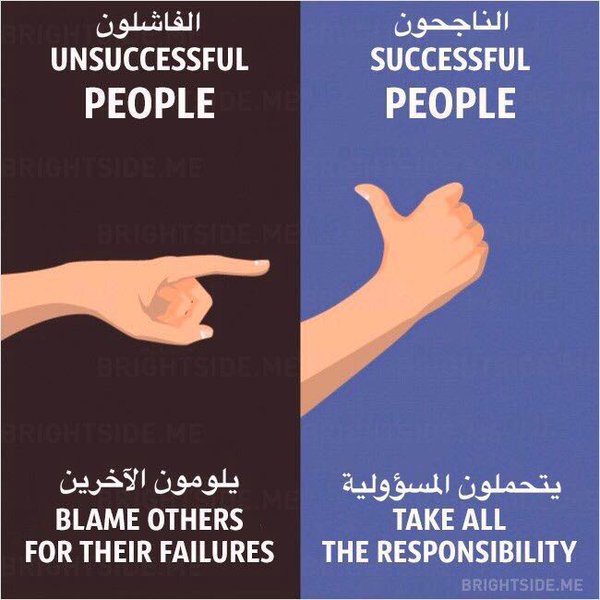 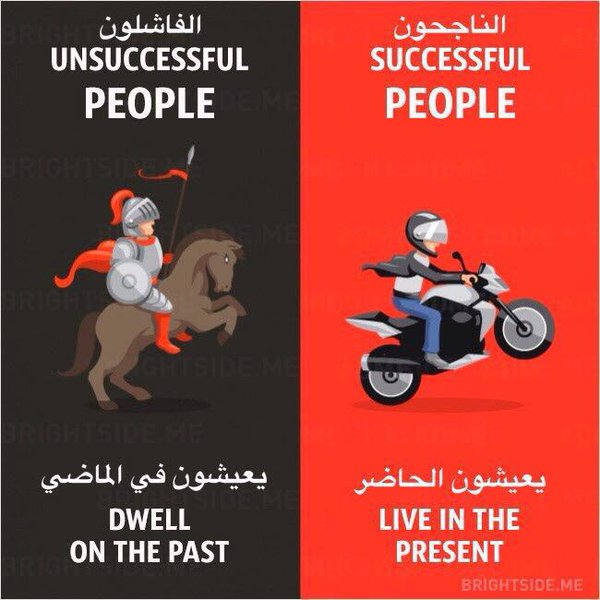 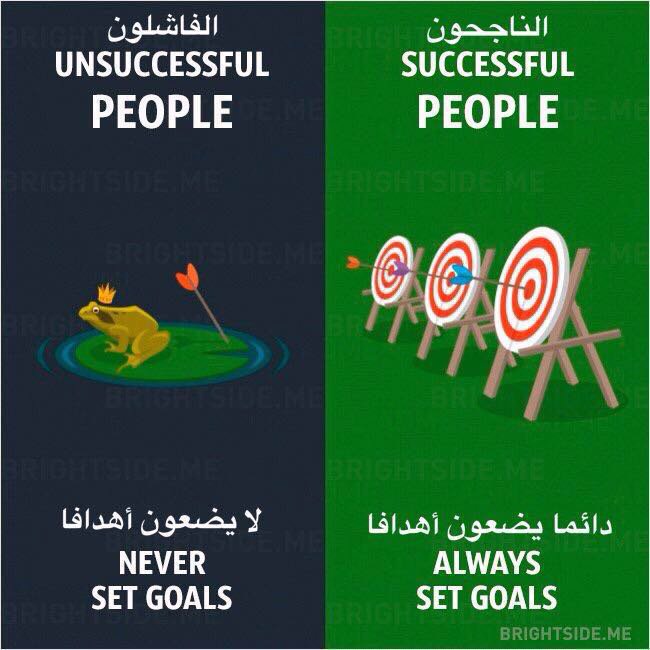 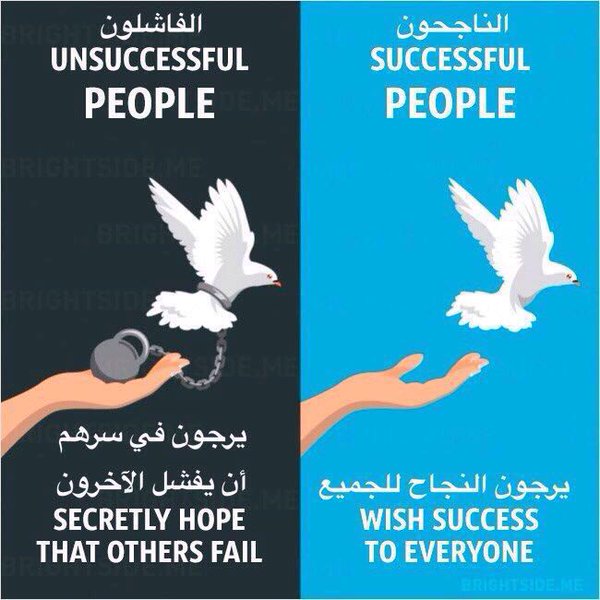 22
التقرير الفني الجيد
23
التقرير الفني الجيد
التقارير المكتوبة بشكل جيد تُمكن القارئ من الوصول إلى المعلومة التي يريدها بسهولة وتُمكنه من فهم الموضوع وبالتالي تُساعدنا على اتخاذ القرارات السليمة. 

وكذلك فإن الأخطاء في كتابة التقارير تؤدي إلى مشاكل عديدة مثل الحاجة إلى طلب معلومات إضافية أو طلب إعادة كتابة التقرير أو إضاعة وقت كبير في قراءة أو فهم التقرير أو فهم الموضوع بشكل خاطئ.
أهمية التقرير الفني
أساسيات الكتابة الفنية
التقرير الفني الجيد
مراحل إعداد وكتابة التقرير
خصائص الكتابة الفنية
أفكار ونصائح عامة
تطبيقات عملية
24
التقرير الفني الجيد
التقرير الجيد هو الذي يمتاز من حيث المحتوى بـ : 
تحقيق السبب من كِتابته.
تحقيق الهدف المطلوب منه. 
الإيجاز: فكُلما كان مُختصراً، كلّما كان أكثر شُمولية لما ترغب في توصيله. 
الوضوح: لُغة التقرير ذات وضوح تام، وبعيدة عن لُغة الغُموض. 
التوضيح: لا مانع من وجود رُسوم بيانية وخرائط توضّح الدراسة.
التوثيق: مُدعم بالتوثيق والإحصاءات والمراجع. 
التحديد: للوقت الذي كتب فيه التقرير، والفترة التي يُغطيها. 
التوجيه: بكتابة التوصيات والإجراء الذي يجب تنفيذه، كنتيجة للتقرير المُخرَج.
أهمية التقرير الفني
أساسيات الكتابة الفنية
التقرير الفني الجيد
مراحل إعداد وكتابة التقرير
خصائص الكتابة الفنية
أفكار ونصائح عامة
تطبيقات عملية
25
التقرير الفني الجيد
التقرير الجيد هو الذي يمتاز من حيث الإخراج بـ :

الارتباط بالموضوع ومدي الشُمولية: ويعني تغطية التقرير من جميع النواحي المُختصّة بالموضوع، مع الإجابة على كافِة التساؤلات التي يرغب القارِئ فيها، وهذا يُوفر على المُعِدْ للتقرير والقارئ وقتاً وجُهداً كبيرين. 

صِحة البيانات ومَدي دِقتِها: في التقرير يجب مُراعاة الدّقة في نقل البيانات، فيُعتبر عامل أساسي للحُكم على مدي جودة هذا التقرير، ويدُل بطريقة أو بأخرى على كفاءة مُعِدْ وكاتب التقرير. 

حجم الكتابة ومناسبته للتقرير: عادة في التقرير يُعتمد على حجم متوسط، فهو ليس كبير وليس صغير، ويُعتمد حَجم التقرير على الزمن والموضوع، الإدارة المُرفوع إليها التقرير، وشعورك ككاتب للتقرير يستحِق السّرد الكبير أو لا، ويَعتقِد البعض أنْ الإسهَاب بالتقرير يعكِس مَدي أهميته، ولكنّ العِبرة من التقرير هو الفائدة لا زيادة في الكلمات.
أهمية التقرير الفني
أساسيات الكتابة الفنية
التقرير الفني الجيد
مراحل إعداد وكتابة التقرير
خصائص الكتابة الفنية
أفكار ونصائح عامة
تطبيقات عملية
26
التقرير الفني الجيد
القُدرة على الإقناع: كلما كان تقريرك مُقنِعاً، كُلما كانت جودتُه أعلي، وهذا يدل على كفاءة المُعِد للتقرير، والقُدرة على عرض أفكارك بسهولة. 

عرض التقرير وأسلوبه: يُعتبر أسلوب العرض عاملاً مُهماً في الحُكم على جودة ودِقة التقارير، وهذا يُساعد بشكل مُباشر على تسهيل القراءة والاستفادة للمُرسَل إليه، ولذا يجب أن يكون التقرير ودِيّ وشيِق، وبالرغم من أنّ التقرير وثيقة مِهنية، إلا أنهُ يجب كتابته بأسلوب شيّق يجذِب فِكر القارئ ودفعِه لمُتابعة القراءة، ومُخاطبتِه بطريقة ودّية غير مُنفّرة. 

الموضوعية: بحيث يكتب التقرير بعيداً عن كل ما هو شخصِي عند عرضِه للدراسة أو الموضوع من حقائق ونتائج، ولا يوضع الرأي الشخصي في الموضوع، فهذا تقرير عملِي بَحتْ.
أهمية التقرير الفني
أساسيات الكتابة الفنية
التقرير الفني الجيد
مراحل إعداد وكتابة التقرير
خصائص الكتابة الفنية
أفكار ونصائح عامة
تطبيقات عملية
27
التقرير الفني الجيد
انتبه: 

قد تؤدي عملك بشكل جيد ثم تعرض النتائج بتقرير سيء فيؤخذ عنك انطباعٌ سيء على الرغم من اجتهادك في العمل. 


لذلك فإن كتابة التقارير قد تؤثر على مستقبلك الوظيفي لأنها أحد الأدوات الأساسية للاتصال بمديريك. 


إن لم تستطع تقديم تقارير واضحة وجيدة لمديريك فإن هذا لن يساعدهم على تأدية عملهم وبالتالي سينعكس على تقييمك وترقياتك.
أهمية التقرير الفني
أساسيات الكتابة الفنية
التقرير الفني الجيد
مراحل إعداد وكتابة التقرير
خصائص الكتابة الفنية
أفكار ونصائح عامة
تطبيقات عملية
28
فائدة إدارية
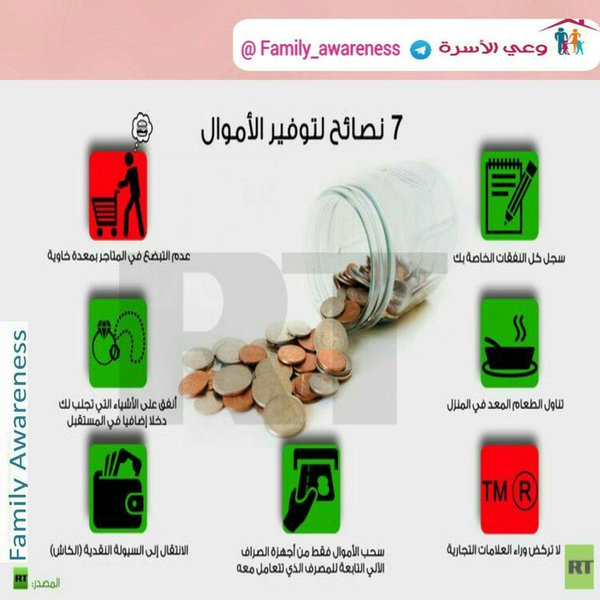 29
مراحل إعداد وكتابة التقرير
30
مراحل إعداد وكتابة التقرير
تحديد الهدف من التقرير (هدف الكاتب): 

قُم بتحديد هدفك من إعداد التقرير بوضوح شديد في ضوء سُلطاتِك وصلاحياتك.

حدّد الموضوع في ذِهنك بوضوح تام من حيثُ المجال والهدف. 

وبصفة عامة ستجِد أن الهدف منه إعطاء معلومات وحقائق، وتقديم أفكار ومُقترحات وتوصِيات.
أهمية التقرير الفني
أساسيات الكتابة الفنية
التقرير الفني الجيد
مراحل إعداد وكتابة التقرير
خصائص الكتابة الفنية
أفكار ونصائح عامة
تطبيقات عملية
31
مراحل إعداد وكتابة التقرير
تحديد الهدف من التقرير (هدف الكاتب): 

حدّد هدف القارئ، واسأل نفسك عدّة تساؤلات: 


ما الذي يحتاج معرفته قارئ هذا التقرير؟ 


ما الذي يعرفه أصلاً عن الموضوع؟
أهمية التقرير الفني
أساسيات الكتابة الفنية
التقرير الفني الجيد
مراحل إعداد وكتابة التقرير
خصائص الكتابة الفنية
أفكار ونصائح عامة
تطبيقات عملية
32
مراحل إعداد وكتابة التقرير
تحديد الهدف من التقرير (هدف الكاتب): 

كيف يُمكنني إضافة معلومة جديدة لمعلوماته المُسبقَة عن الموضوع؟ 


كيف سيُستخدَم التقرير؟ 


وعلى أيْ وجهة سيُنتفع به؟
أهمية التقرير الفني
أساسيات الكتابة الفنية
التقرير الفني الجيد
مراحل إعداد وكتابة التقرير
خصائص الكتابة الفنية
أفكار ونصائح عامة
تطبيقات عملية
33
مراحل إعداد وكتابة التقرير
تحديد الهدف من التقرير (هدف الكاتب): 

سجّل الهدف من إعداد التقرير في عبارة منطقِية واحدة جامِعة وضع عنواناً لها.

و تتلخص أهداف التقرير في:       • التبليغ • التأثير • الإقناع • التغير
أهمية التقرير الفني
أساسيات الكتابة الفنية
التقرير الفني الجيد
مراحل إعداد وكتابة التقرير
خصائص الكتابة الفنية
أفكار ونصائح عامة
تطبيقات عملية
34
مراحل إعداد وكتابة التقرير
من أهم أهداف التقارير
مساعدة الإدارة في توفير الحقائق والمعلومات .
الإسهام في حل المشكلات القائمة .
العمل على زيادة كفاءة العاملين في المؤسسة .
تحليل ظاهرة معينة .
عرض إنجازات قسم أو إدارة أو لجنة من اللجان .
تحليل البيانات والحقائق المطلوب معرفتها بالتفصيل .
تحريك سلوك الآخرين عن طريق الإقناع .
إرشاد المسئولين لاتخاذ القرارات .
الإحاطة والعلم بما يحدث في المنظمة .
تحليل مواطن القوة والضعف في المنظمة .
الرد على التساؤلات وتقديم الأفكار الجديدة .
أهمية التقرير الفني
أساسيات الكتابة الفنية
التقرير الفني الجيد
مراحل إعداد وكتابة التقرير
خصائص الكتابة الفنية
أفكار ونصائح عامة
تطبيقات عملية
35
مراحل إعداد وكتابة التقرير
تحديد مادة التقرير:

جَمّع الحقائق والأفكار. 

راجِع تلك الأفكار والحقائق من حيثُ صِحتها. 

سجّل جميع الحقائق والأفكار بعد تصحيحها. 

صنف الحقائق إلى تقسيمات رئيسية.
أهمية التقرير الفني
أساسيات الكتابة الفنية
التقرير الفني الجيد
مراحل إعداد وكتابة التقرير
خصائص الكتابة الفنية
أفكار ونصائح عامة
تطبيقات عملية
36
مراحل إعداد وكتابة التقرير
تحديد مادة التقرير:

ضع عناوين فرعية تحت العناوين الرئيسية.

رتّب مُحتويات التقرير في كل قِسم، وتحت كل عنوان فرعي أو رئيسي. 

تأكَدّ من أنّ الاستنتاجات والتوصيات التي توصلتَ إليها منطقية.
أهمية التقرير الفني
أساسيات الكتابة الفنية
التقرير الفني الجيد
مراحل إعداد وكتابة التقرير
خصائص الكتابة الفنية
أفكار ونصائح عامة
تطبيقات عملية
37
مراحل إعداد وكتابة التقرير
تحديد مادة التقرير:

حدد مَدى فائدة الاستعانة بالصُور والأشكال التوضيحية. 

ادرُس مدى فائدة استخدام الهوامش. 

فكر في إمكانية وضع بعض المعلومات في الملاحق.
أهمية التقرير الفني
أساسيات الكتابة الفنية
التقرير الفني الجيد
مراحل إعداد وكتابة التقرير
خصائص الكتابة الفنية
أفكار ونصائح عامة
تطبيقات عملية
38
مراحل إعداد وكتابة التقرير
أهمية التقرير الفني
التقارير إما ان يعدها فرد واحد، أو فريق عمل، وعند إعدادها قد تواجه الصعوبات الآتية: 

ضعف مهارة الكتابة. 
ضعف المعرفة التامة في الموضوع. 
عدَم القُدرة على العمل في فريق واحد مُتعاوِن. 
عدَم القُدرة على الوصول إلى المطلوب.
-
-
-
أساسيات الكتابة الفنية
التقرير الفني الجيد
مراحل إعداد وكتابة التقرير
خصائص الكتابة الفنية
أفكار ونصائح عامة
تطبيقات عملية
39
فائدة إدارية
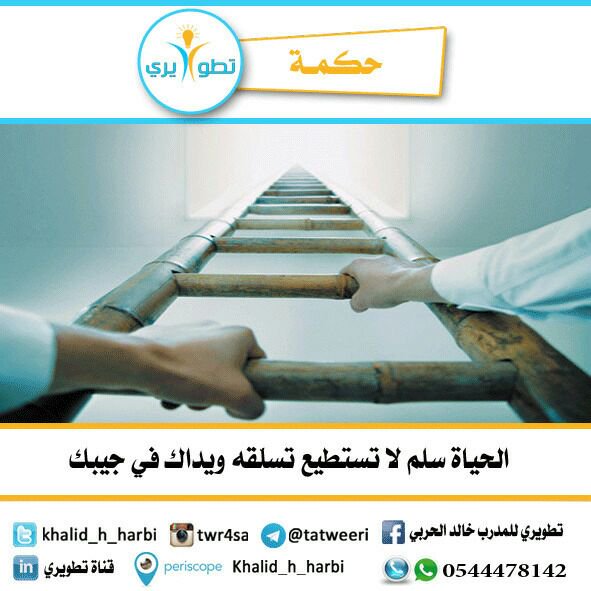 40
خصائص الكتابة الفنية للتقرير
41
خصائص الكتابة الفنية للتقرير
نستطيع أن نلخص خصائص التقرير فيما يأتي:

الدقة والوضوح:  العناية بلغة التقرير و أسلوبه.

الموضوعية:  التخلص من التحيز المسبق لفكرة أو رأي معين.

التوثيق: تقديم كل ما من شانه البرهنة على ما في التقرير من المعلومات و البيانات و الآراء،و العمل على نسبتها لمصادرها.

المنهجية: اختيار المنهج المناسب لطبيعة الموضوع و تحديد الأساليب اللازمة لجمع مادة التقرير.
أهمية التقرير الفني
أساسيات الكتابة الفنية
التقرير الفني الجيد
مراحل إعداد وكتابة التقرير
خصائص الكتابة الفنية
أفكار ونصائح عامة
تطبيقات عملية
42
خصائص الكتابة الفنية للتقرير
وثيقة التقرير يحسن أن تحتوي على الإطار العام الآتي: 

صفحة العنوان: 
يوضّح بها رقم التقرير، وأسماء مُقدّمي التقرير، وعدد صفحاتِه، والتاريخ، ثم الجِهة أو الشخص التي سيوجَه إليها التقرير، والجِهة المُرسلة، وقد يحتوي على وسائل الاتصال والعنوان للجهة المُرسِلة للتقرير. 

الفهرس أو جدول المُحتويات: 
وهنا توضح الأقسام والموضوعات المُختلفة، وقائمة من الجداول والرُسومات البيانية والتوجيهية وأماكِنها.
أهمية التقرير الفني
أساسيات الكتابة الفنية
التقرير الفني الجيد
مراحل إعداد وكتابة التقرير
خصائص الكتابة الفنية
أفكار ونصائح عامة
تطبيقات عملية
43
خصائص الكتابة الفنية للتقرير
مُقدّمة التقرير: 
وفي مُقدمة التقرير، بإمكانك الكتابة عن الشركة أو الإدارة ومدى إنجازاتها، حيث أنّ المقدمة تُعطي تعريفاً وافياً عن المُنشأة، والأوضاع المُحيطة بها من الجوانب الاقتصادية والاجتماعية والسياسية الذي تعمل من خلاله وتتعايش معه، وهذا يعني أنّ عليك أن تُعطي صورة كاملة عن الوضع الذي أنت فيه.
أهمية التقرير الفني
أساسيات الكتابة الفنية
التقرير الفني الجيد
مراحل إعداد وكتابة التقرير
خصائص الكتابة الفنية
أفكار ونصائح عامة
تطبيقات عملية
44
خصائص الكتابة الفنية للتقرير
صلب التقرير: 
ويشمل ما سبقت الإشارة إلى من سرد الحقائق التي تم جمعها وتصنيفها تحت عناوين رئيسية وفرعية، ودعم هذه الحقائق بالتوثيق اللازم من صور ومراجع ونقولات وما إلى ذلك.
أهمية التقرير الفني
أساسيات الكتابة الفنية
التقرير الفني الجيد
مراحل إعداد وكتابة التقرير
خصائص الكتابة الفنية
أفكار ونصائح عامة
تطبيقات عملية
45
خصائص الكتابة الفنية للتقرير
الوسائل  المساعدة في التقرير
الرسومات البيانية مثل:
Column charts المخططات العمودية
أهمية التقرير الفني
أساسيات الكتابة الفنية
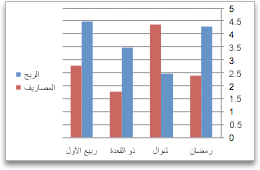 التقرير الفني الجيد
مراحل إعداد وكتابة التقرير
خصائص الكتابة الفنية
أفكار ونصائح عامة
تطبيقات عملية
46
خصائص الكتابة الفنية للتقرير
الوسائل  المساعدة في التقرير
 Line chartsالمخططات الخطية
أهمية التقرير الفني
أساسيات الكتابة الفنية
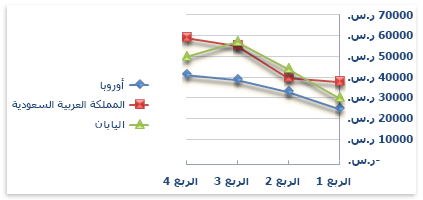 التقرير الفني الجيد
مراحل إعداد وكتابة التقرير
خصائص الكتابة الفنية
أفكار ونصائح عامة
تطبيقات عملية
47
خصائص الكتابة الفنية للتقرير
الوسائل  المساعدة في التقرير
Pie charts المخططات الدائرية
أهمية التقرير الفني
أساسيات الكتابة الفنية
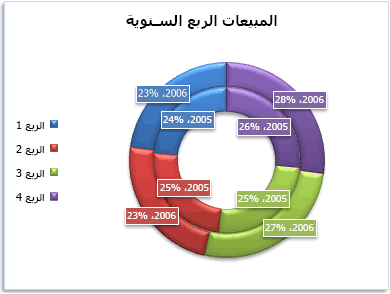 التقرير الفني الجيد
مراحل إعداد وكتابة التقرير
خصائص الكتابة الفنية
أفكار ونصائح عامة
تطبيقات عملية
48
خصائص الكتابة الفنية للتقرير
الوسائل  المساعدة في التقرير
Bar charts   المخططات الشريطية
للمقارنة بين النتائج المختلفة على مختلف الفترات حسب طبيعة البيانات  وفترات تغيرها (كل ساعة- يومية- أسبوعية- شهرية –ربع سنوية.
أهمية التقرير الفني
أساسيات الكتابة الفنية
التقرير الفني الجيد
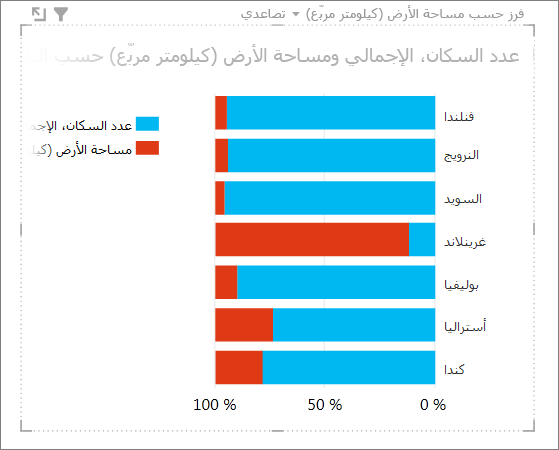 مراحل إعداد وكتابة التقرير
خصائص الكتابة الفنية
أفكار ونصائح عامة
تطبيقات عملية
49
خصائص الكتابة الفنية للتقرير
الوسائل  المساعدة في التقرير
الجداول: 









لتلخيص وعرض البيانات الرقمية والكمية عرض أمثلة
أهمية التقرير الفني
أساسيات الكتابة الفنية
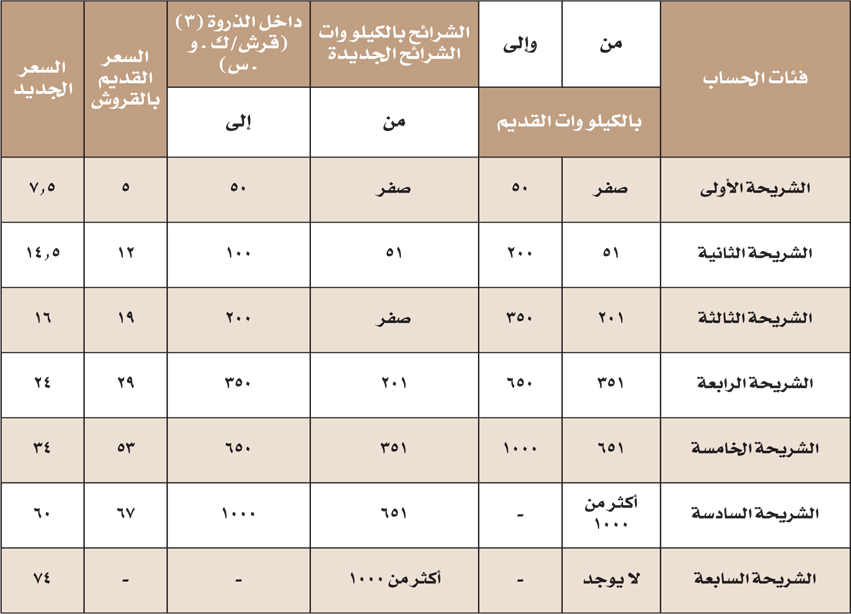 التقرير الفني الجيد
مراحل إعداد وكتابة التقرير
خصائص الكتابة الفنية
أفكار ونصائح عامة
تطبيقات عملية
50
خصائص الكتابة الفنية للتقرير
الوسائل  المساعدة في التقرير
المخططات، تسلسل الاجراءات، القرارات، مثل:
أهمية التقرير الفني
أساسيات الكتابة الفنية
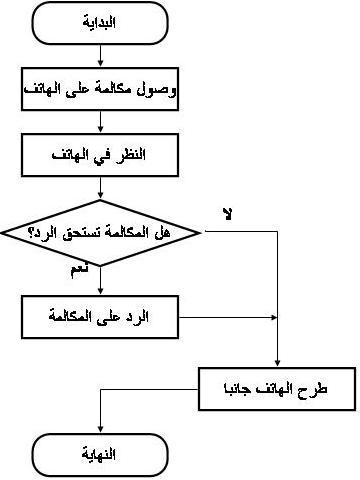 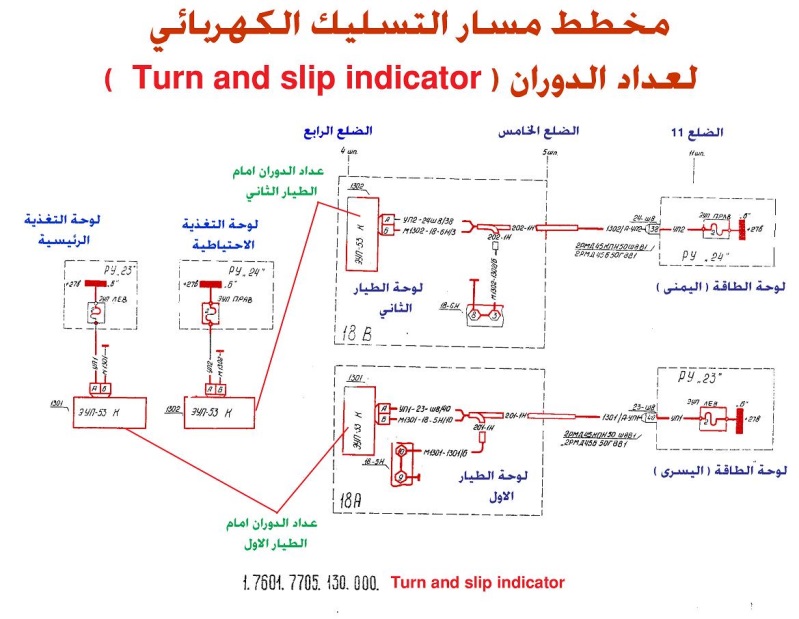 التقرير الفني الجيد
مراحل إعداد وكتابة التقرير
خصائص الكتابة الفنية
أفكار ونصائح عامة
تطبيقات عملية
51
خصائص الكتابة الفنية للتقرير
الوسائل  المساعدة في التقرير
الصور، ويجب وضع شرح للصورة يشتمل على موقعها، و تاريخ التقاطها، والغرض منها، ....
أهمية التقرير الفني
أساسيات الكتابة الفنية
التقرير الفني الجيد
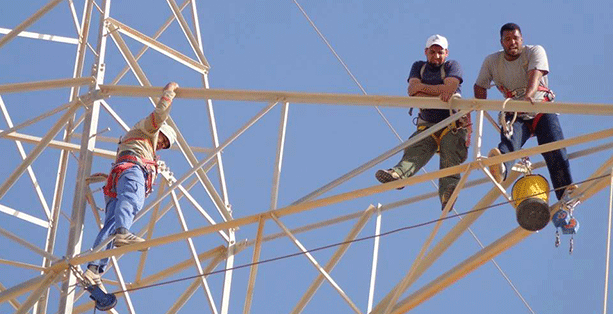 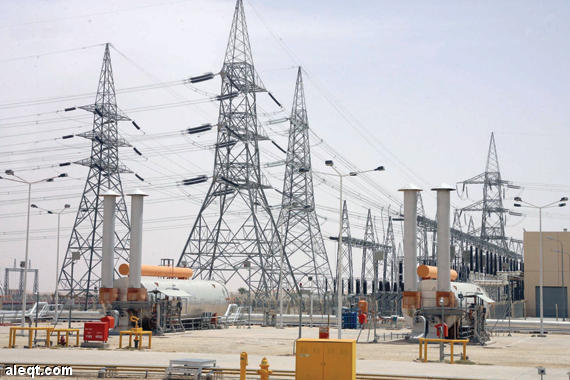 مراحل إعداد وكتابة التقرير
خصائص الكتابة الفنية
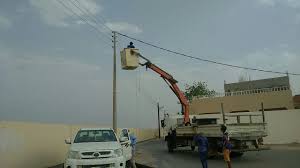 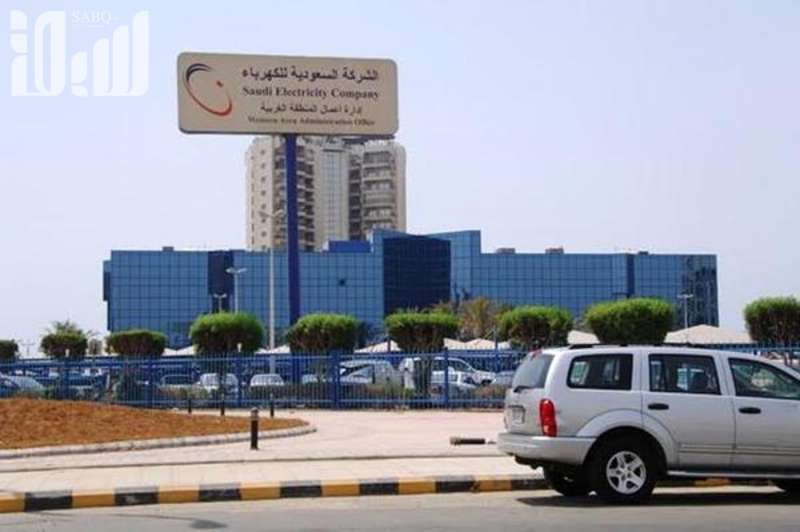 أفكار ونصائح عامة
تطبيقات عملية
52
خصائص الكتابة الفنية للتقرير
أهمية التقرير الفني
التوصِيات: 
تشمل كل ما توصَل إليه التقرير من توصِيات، ومُبرِرات ووضعِها وما تُغطِيه من احتياجات. 

الملاحِق والمٌرفقات: 
تضُم جميع المَلاحق التي تمّ ذِكرها في التقرير، ومن هذه المَلاحق المطبوعات، الصور، الفيديوهات، إعلانات، أجندة ورش عمل، أخبار صحفية، وكشف الحضور والغياب.
أساسيات الكتابة الفنية
التقرير الفني الجيد
مراحل إعداد وكتابة التقرير
خصائص الكتابة الفنية
أفكار ونصائح عامة
تطبيقات عملية
53
أفكار ونصائح عامة للتقرير الجيد
أهمية التقرير الفني
اسم التقرير
مكان الزيارة
تاريخه
معده (أو معدوه)
أساسيات الكتابة الفنية
الغلاف
التقرير الفني الجيد
مراحل إعداد وكتابة التقرير
خلفية صورة معبرة
(اختياري)
خصائص الكتابة الفنية
أفكار ونصائح عامة
شعار الشركة
تطبيقات عملية
54
أفكار ونصائح عامة للتقرير الجيد
أهمية التقرير الفني
أساسيات الكتابة الفنية
الصفحة الأولى
البسملة
التقرير الفني الجيد
مراحل إعداد وكتابة التقرير
خصائص الكتابة الفنية
أفكار ونصائح عامة
تطبيقات عملية
55
أفكار ونصائح عامة للتقرير الجيد
أهمية التقرير الفني
ملخص التقرير في خمسة أسطر كحد أعلى
أساسيات الكتابة الفنية
الملخص
صفحة
التقرير الفني الجيد
مراحل إعداد وكتابة التقرير
خصائص الكتابة الفنية
أفكار ونصائح عامة
تطبيقات عملية
شعار الشركة
56
أفكار ونصائح عامة للتقرير الجيد
أهمية التقرير الفني
أساسيات الكتابة الفنية
التقرير الفني الجيد
مراحل إعداد وكتابة التقرير
خصائص الكتابة الفنية
أفكار ونصائح عامة
تطبيقات عملية
57
أفكار ونصائح عامة للتقرير الجيد
أهمية التقرير الفني
المحتويات
الجداول
الأشكال
أساسيات الكتابة الفنية
فهرس المحتويات
والجداول 
والأشكال
صفحة
التقرير الفني الجيد
مراحل إعداد وكتابة التقرير
خصائص الكتابة الفنية
أفكار ونصائح عامة
تطبيقات عملية
شعار الشركة
58
أفكار ونصائح عامة للتقرير الجيد
أهمية التقرير الفني
أساسيات الكتابة الفنية
التقرير الفني الجيد
مراحل إعداد وكتابة التقرير
خصائص الكتابة الفنية
أفكار ونصائح عامة
تطبيقات عملية
59
أفكار ونصائح عامة للتقرير الجيد
أهمية التقرير الفني
سبب الزيارة، وأهدافها


وصف مكان الزيارة


أسماء وارقام من حضروا الزيارة


الموقع على الخريطة
أساسيات الكتابة الفنية
المقدمة
صفحة
التقرير الفني الجيد
مراحل إعداد وكتابة التقرير
خصائص الكتابة الفنية
أفكار ونصائح عامة
تطبيقات عملية
شعار الشركة
60
أفكار ونصائح عامة للتقرير الجيد
أهمية التقرير الفني
المتن، وهو عبارة عن وصف لمجريات الزيارة.
ويحسن أن تكون على شكل نقاط متوافقة مع أهداف الزيارة.

يدعم بالصور مع ضرورة شرح كل صورة
أساسيات الكتابة الفنية
المتن
من 5 إلى 10صفحات
التقرير الفني الجيد
مراحل إعداد وكتابة التقرير
خصائص الكتابة الفنية
أفكار ونصائح عامة
تطبيقات عملية
شعار الشركة
61
أفكار ونصائح عامة للتقرير الجيد
أهمية التقرير الفني
الخلاصة: ملخص لأهم ما ورد في المتن، ويحسن أن لا يزيد عن نصف صفحة.

التوصيات: وهي أهم وأحرج ما في التقرير، إذ منها تتخذ القرارات، ويحسن أن لا تزيد عن نصف صفحة 

تم بحمد الله 
(عبارة مهمة للدلالة على انتهاء التقري)
أساسيات الكتابة الفنية
الخلاصة
والتوصيات
التقرير الفني الجيد
مراحل إعداد وكتابة التقرير
خصائص الكتابة الفنية
أفكار ونصائح عامة
تطبيقات عملية
شعار الشركة
62
أفكار ونصائح عامة للتقرير الجيد
أهمية التقرير الفني
أساسيات الكتابة الفنية
التقرير الفني الجيد
مراحل إعداد وكتابة التقرير
خصائص الكتابة الفنية
أفكار ونصائح عامة
تطبيقات عملية
63
أفكار ونصائح عامة للتقرير الجيد
أهمية التقرير الفني
وتشمل كل المعلومات التي لها الفائدة من الدرجة الثانية
أساسيات الكتابة الفنية
الملاحق
التقرير الفني الجيد
مراحل إعداد وكتابة التقرير
خصائص الكتابة الفنية
أفكار ونصائح عامة
تطبيقات عملية
شعار الشركة
64
فائدة إدارية
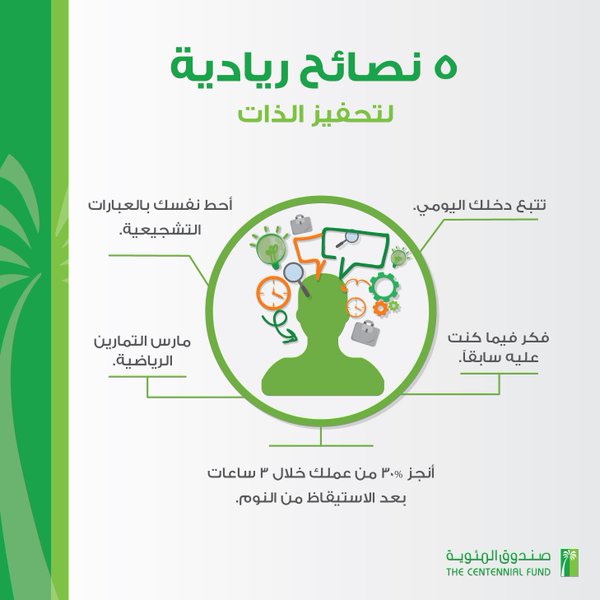 65
أفكار ونصائح عامة
66
أفكار ونصائح عامة للتقرير الجيد
التقارير غالبا تكون ملخصا لزيارات أو دراسات يقوم بها فرد، أو أكثر، لتشخيص حالة، ومن ثم الرفع عنها بنتائج وتوصيات، ينتج منها قرارات. وعليه فينصح أن يكون التقرير ملتزما بالملامح المختصرة في الكلمات الآتية: 
أرّخ
وثّق
صوّر
ركّز
فهّم
شاور
ابحث
عجـًـل
أهمية التقرير الفني
أساسيات الكتابة الفنية
التقرير الفني الجيد
مراحل إعداد وكتابة التقرير
خصائص الكتابة الفنية
أفكار ونصائح عامة
تطبيقات عملية
67
أفكار ونصائح عامة للتقرير الجيد
التقرير وثيقة مهمة، لها قيمتها في الوقت الحالي، وقد تصبح قيمتها أكبر مع الزمان.
اكتب التقرير وكأنك تكتب للتأريخ.
استحضر في كل صفحة من تقريرك أن أجيالا ستأتي بعدك لتراجعها، وتفيد منها.
أهمية التقرير الفني
أرّخ
أساسيات الكتابة الفنية
التقرير الفني الجيد
مراحل إعداد وكتابة التقرير
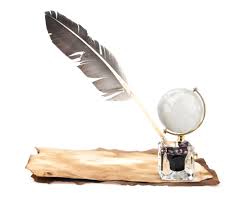 خصائص الكتابة الفنية
أفكار ونصائح عامة
تطبيقات عملية
أرّخ       وثّق       صوّر       ركّز       فهّم       شاور       ابحث       عجّل
68
أفكار ونصائح عامة للتقرير الجيد
لامجال في التقرير لكلمة تقريبا، أو من المحتمل.
جميع المعلومات يجب أن تكون دقيقة.
أحل واسند واذكر مرجعا لكل جديد في تقريرك.
من التوثيق أن يكون معك دفتر أو ورقة صغيرة في جيبك طوال الرحلة لتسجيل الأسماء والأحداث المهمة التي قد تنسى، ومن ثم تفرغها في التقرير.
أهمية التقرير الفني
وثــّق
أساسيات الكتابة الفنية
التقرير الفني الجيد
مراحل إعداد وكتابة التقرير
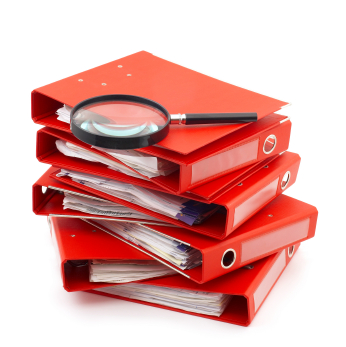 خصائص الكتابة الفنية
أفكار ونصائح عامة
تطبيقات عملية
أرّخ       وثّق       صوّر       ركّز       فهّم       شاور       ابحث       عجّل
69
أفكار ونصائح عامة للتقرير الجيد
الصورة أبلغ من الكلمات.
سهلت الجوالات التوثيق بالصور.
صور بإسهاب، وكرر الصورة من أكثر من زاوية، فربما تسعفك أحداها بمعلومة ثمينة.
صور بجودة عالية، وعند إدراجها في التقرير اجعلها بجودة متوسطة لتخفيف حجم ملف التقرير؛ وتسهيل تداوله.
أهمية التقرير الفني
صوّر
أساسيات الكتابة الفنية
التقرير الفني الجيد
مراحل إعداد وكتابة التقرير
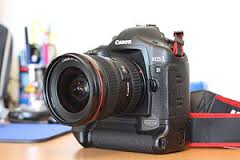 خصائص الكتابة الفنية
أفكار ونصائح عامة
تطبيقات عملية
أرّخ       وثّق       صوّر       ركّز       فهّم       شاور       ابحث       عجّل
70
أفكار ونصائح عامة للتقرير الجيد
التقرير وثيقة تقدم لجهة إدارية أعلى، هذه الجهة مشغولة بقضايا متعددة؛ تقريرك أحدها، فأوجز في عبارتك، لتوصل الفكرة كاملة بشكل مركز، وشامل.
أهمية التقرير الفني
ركّز
أساسيات الكتابة الفنية
التقرير الفني الجيد
مراحل إعداد وكتابة التقرير
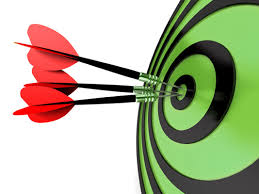 خصائص الكتابة الفنية
أفكار ونصائح عامة
تطبيقات عملية
أرّخ       وثّق       صوّر       ركّز       فهّم       شاور       ابحث       عجّل
71
أفكار ونصائح عامة للتقرير الجيد
عندما تستغرق في موضوع، تستوعب تفاصيله وجوانبه، وربما يغيب عن ذهنك أن غيرك لا يعرف عنه شيئا أصلا.
حرر التقرير وأنت تستحضر أن هناك من لا يعرف عن الموضوع شيئا إطلاقا.
أهمية التقرير الفني
فهّم
أساسيات الكتابة الفنية
التقرير الفني الجيد
مراحل إعداد وكتابة التقرير
خصائص الكتابة الفنية
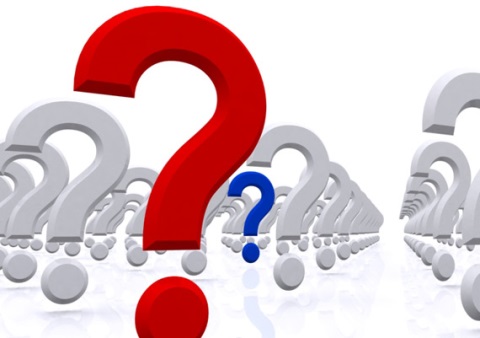 أفكار ونصائح عامة
تطبيقات عملية
أرّخ       وثّق       صوّر       ركّز       فهّم       شاور       ابحث       عجّل
72
أفكار ونصائح عامة للتقرير الجيد
شاور
أهمية التقرير الفني
التقرير وثيقة، تحكي واقعا، وتطرح توصيات، وحلولا، فإذا أشكل عليك أمر، فشاور المختصين قبل طرح توصيتك، لأنها قد ينتج عنها قرار حاسم تتحمل مسؤوليته.
أساسيات الكتابة الفنية
التقرير الفني الجيد
مراحل إعداد وكتابة التقرير
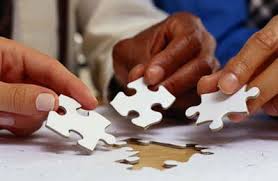 خصائص الكتابة الفنية
أفكار ونصائح عامة
تطبيقات عملية
أرّخ       وثّق       صوّر       ركّز       فهّم       شاور       ابحث       عجّل
73
أفكار ونصائح عامة للتقرير الجيد
أهمية التقرير الفني
ليست كل المعلومات المهمة للتقرير موجودة في مكان الزيارة، هناك معلومات ناقصة، ولا بد من تضمينها في تقريرك، فابحث عنها، وأدرجها موثقة ليكتمل التقرير.
ابحث
أساسيات الكتابة الفنية
التقرير الفني الجيد
مراحل إعداد وكتابة التقرير
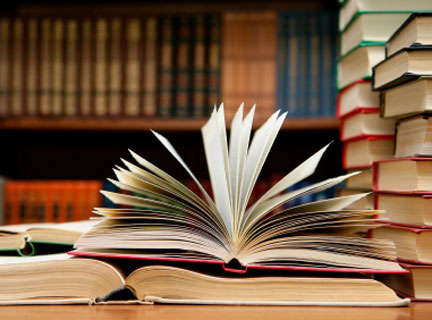 خصائص الكتابة الفنية
أفكار ونصائح عامة
تطبيقات عملية
أرّخ       وثّق       صوّر       ركّز       فهّم       شاور       ابحث       عجّل
74
أفكار ونصائح عامة للتقرير الجيد
بعد انقضاء الزيارة؛ تبقى تفاصيلها وانطباعاتها حاضرة في الذهن، ويسهل كتابتها وتوثيقها، وكلما طال عليها الزمن، اعترى النسيان بعضها أو أكثرها، وربما صار من الصعب عليك تذكر جوانب مهمة.
عجل بكتابة التقرير فور عودتك من الزيارة، ومن الذكاء أن تستغل وقت انتظار رحلة العودة في المطار لكتابة التقرير، فتزيح عنك شغلا، وتكسب حضور الذهن.
أهمية التقرير الفني
عجِّل
أساسيات الكتابة الفنية
التقرير الفني الجيد
مراحل إعداد وكتابة التقرير
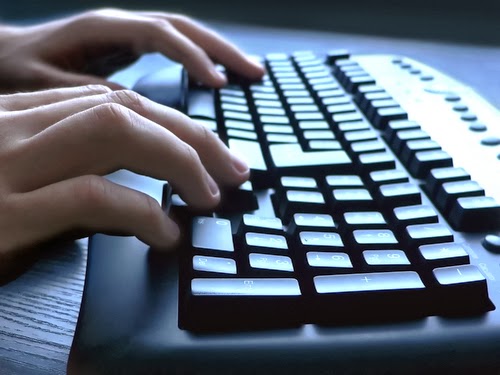 خصائص الكتابة الفنية
أفكار ونصائح عامة
تطبيقات عملية
أرّخ       وثّق       صوّر       ركّز       فهّم       شاور       ابحث       عجّل
75
أفكار ونصائح عامة للتقرير الجيد
أهمية التقرير الفني
الهيكل
أساسيات الكتابة الفنية
التقرير الفني الجيد
مراحل إعداد وكتابة التقرير
خصائص الكتابة الفنية
أفكار ونصائح عامة
تطبيقات عملية
أرّخ       وثّق       صوّر       ركّز       فهّم       شاور       ابحث       عجّل
76
أفكار ونصائح عامة للتقرير الجيد
أهمية التقرير الفني
الحجم
متن
مقدمة
خلاصة
توصيات
أساسيات الكتابة الفنية
التقرير الفني الجيد
مراحل إعداد وكتابة التقرير
خصائص الكتابة الفنية
الحجم
أفكار ونصائح عامة
الأهمية
تطبيقات عملية
77
فائدة إدارية
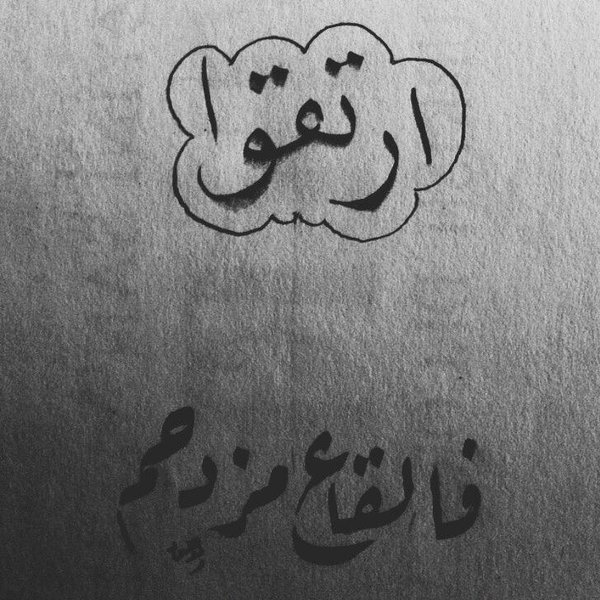 78
تطبيقات عملية
79
تطبيقات عملية
احضر جهازك المحمول.

أحضر آخر تقرير فني قدمته فيما يخص عملك في الشركة مطبوعا.

ضع على الجهاز نسخة من هذا التقرير.
أهمية التقرير الفني
أساسيات الكتابة الفنية
التقرير الفني الجيد
مراحل إعداد وكتابة التقرير
خصائص الكتابة الفنية
أفكار ونصائح عامة
تطبيقات عملية
80
تطبيقات عملية
التمرين: 
سيتم تبديل التقارير المطبوعة بين الحاضرين بحيث يقوم كل واحد منهم بدور المدير الذي يرفع إليه التقرير.
يقوم المدير الافتراضي بمراجعة التقرير وفق جدول المعايير، ويحدد نقاط القوة والضعف.
يعاد كل تقرير لصاحبه مع الملحوظات، ومن ثم يتم العمل على الحاسب المحمول لتعديل الملحوظات على التقرير.
يعاد تبديل التقارير مرة أخرى إلكترونيا بين الحضور بعد التعديل لقياس الفرق بين التقرير قبل وبعد التعديل.
أهمية التقرير الفني
أساسيات الكتابة الفنية
التقرير الفني الجيد
مراحل إعداد وكتابة التقرير
خصائص الكتابة الفنية
أفكار ونصائح عامة
تطبيقات عملية
81
تطبيقات عملية (هذا النموذج يطبق على التقرير مرتين)
أهمية التقرير الفني
أساسيات الكتابة الفنية
التقرير الفني الجيد
مراحل إعداد وكتابة التقرير
خصائص الكتابة الفنية
أفكار ونصائح عامة
تطبيقات عملية
82
تم بحمد الله
83